“Sistema Locomotor”
Explicar el movimiento del cuerpo y describir los beneficios de la actividad física
5° BÁSICO
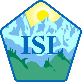 Ciencias Naturales
OBSERVA EL SIGUIENTE VIDEO:
https://www.youtube.com/watch?v=zBj34cis3SU&ab_channel=SmileandLearn-Espa%C3%B1ol
SISTEMA LOCOMOTOR
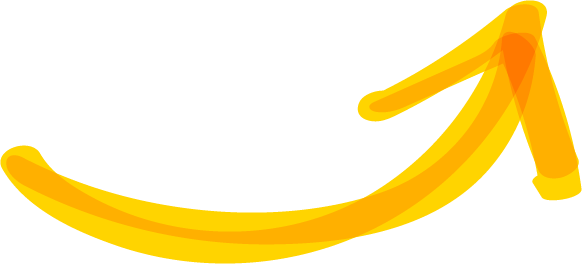 Está formado por
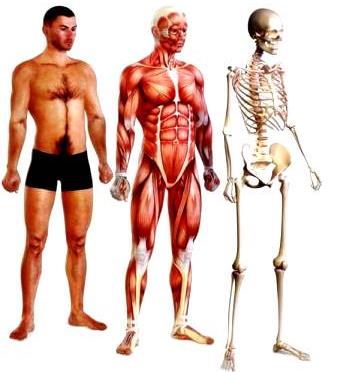 SISTEMA ESQUELÉTICO
LAS ARTICULACIONES
LOS LIGAMENTOS
EL SISTEMA MUSCULAR
LOS TENDONES
¿Qué son los huesos y qué hacen?
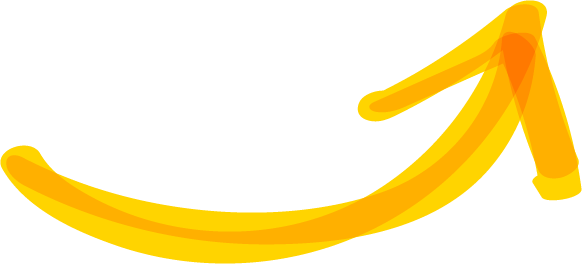 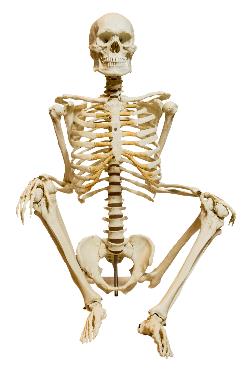 Los huesos proporcionan sostén a nuestros cuerpos y ayudan a darles forma. Aunque sean muy ligeros, los huesos son lo bastantes resistentes como para soportar todo nuestro peso.
El sistema esquelético y las articulaciones
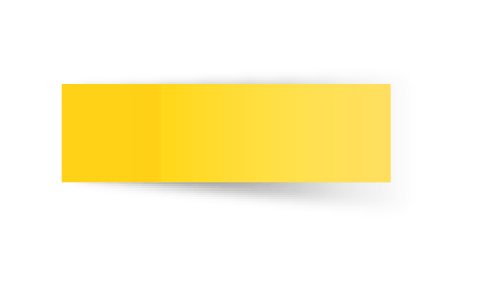 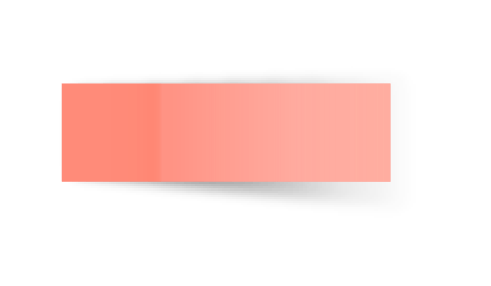 Están compuestos de sales minerales, como el calcio. Los huesos se pueden clasificar según su forma y dimensión
Huesos cortos: Son muy similares a los huesos largos en su grosor, pero tienen menor longitud. Por ejemplo, las vértebras o los huesos de la mano.

Huesos planos: Son delgados y generalmente curvos.  Por ejemplo, los huesos  del cráneo y  las costillas.

Huesos largos: Son más gruesos que los huesos planos y se caracterizan por tener una mayor longitud.  Por ejemplo, el fémur  y la tibia
Otra clasificación de los huesos tiene que ver con la función que cumplen: los que dan soporte y forma a nuestro cuerpo, los que protegen órganos importantes y los que permiten el movimiento de nuestro cuerpo o de partes de este.
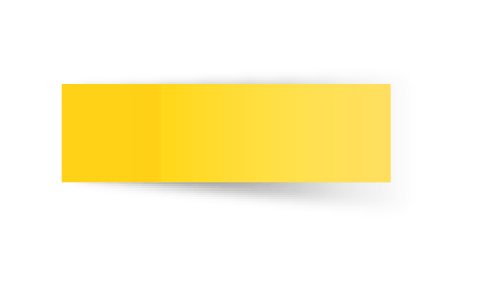 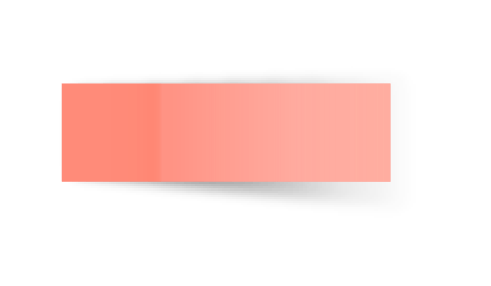 El cráneo su función consiste en proteger el cerebro.
Las costillas junto con la columna vertebral y el esternón su función es proteger los pulmones, el corazón  y otros órganos.
La columna vertebral sus funciones son sostener y darle forma a nuestro cuerpo y proteger la médula espinal.
La pelvis le brinda soporte al organismo
El fémur y la tibia  participan en importantes movimientos, por ejemplo, caminar.
Las articulacionesforman parte del sistema locomotor
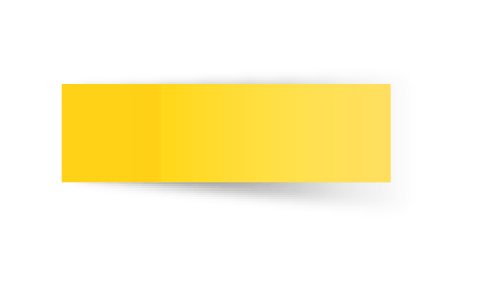 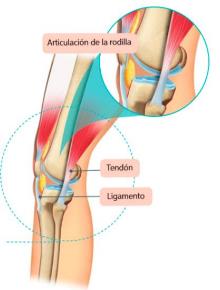 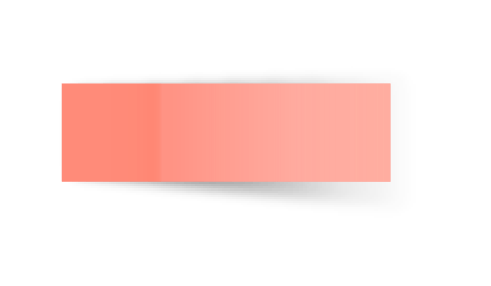 Corresponden a zonas en las que se unen dos o más huesos por medio de los ligamentos.
Los ligamentos son estructuras con forma de cintas, muy resistentes y que conectan los extremos de los huesos manteniéndolos estables.
Esto permite que los huesos se muevan, tal como una bisagra posibilita el movimiento de una puerta.
EL SISTEMA MUSCULAR Y LOS TENDONES
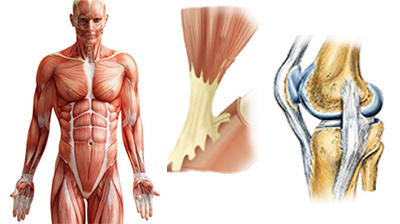 Los huesos trabajan en conjunto con los músculos.

Los músculos son órganos blandos y elásticos que se pueden contraer y relajar, permitiendo así que los huesos se muevan.

Para ello, se requiere que los músculos  y huesos estén conectados y unidos entre sí, función que cumplen  los tendones
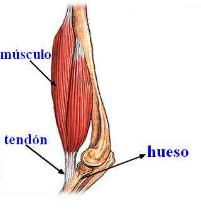 ¡¡Lo hiciste muy bien !!
ALGUNOS  MÚSCULOS Y SUS RESPECTIVAS FUNCIONES
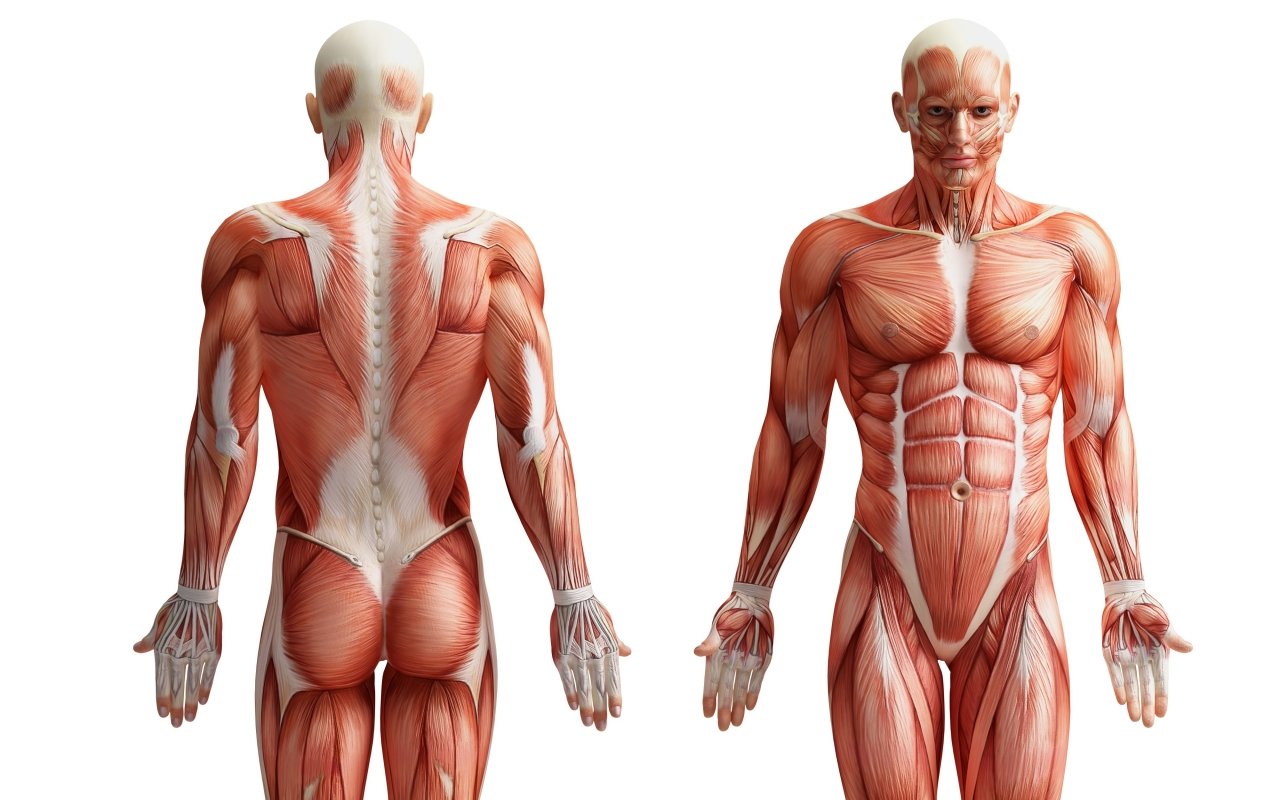 Los músculos de la cabeza nos permiten gesticular y realizar otras acciones, como masticar, parpadear y sonreír.
El movimiento de las extremidades superiores (brazos) es posible gracias a músculos como el bíceps y  el tríceps.
Los músculos del tronco se encargan de realizar diferentes movimientos.
Los cuádriceps y los gemelos se encargan del movimiento de las extremidades inferiores (piernas).
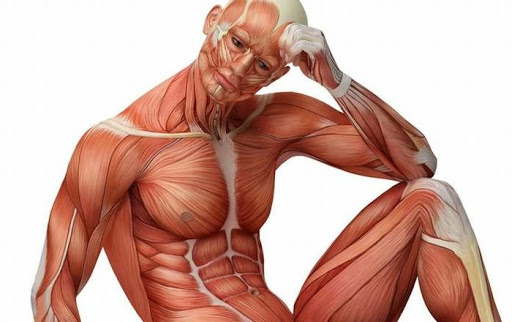 ¿Cómo se produce el movimiento?
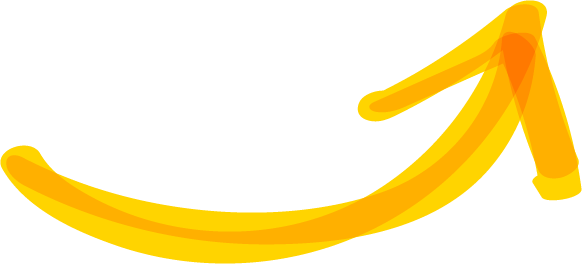 Al flectar el brazo, los músculos de tu extremidad superior se contraen y por eso sientes que están más duros.

Hay músculos que trabajan de a pares, es decir, en la ejecución de un movimiento: mientras uno se contrae hay otro que se relaja o extiende.
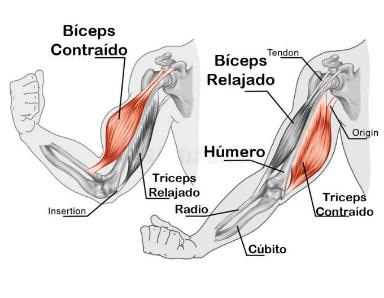 MEDIDAS DE CUIDADO DEL SISTEMA LOCOMOTOR
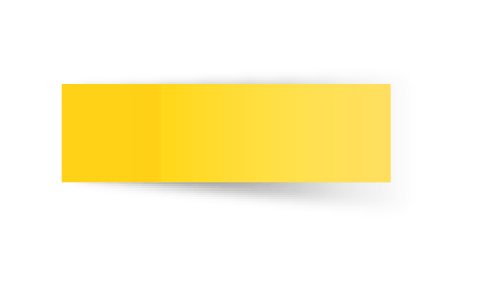 Alguna acciones que puedes llevar a cabo son alimentarte balanceadamente y practicar periódicamente actividades físicas, pues el ejercicio fortalece los huesos y da flexibilidad a los músculo.

Es importante mantener una adecuada postura corporal para evitar dolores y deformación de la columna vertebral.
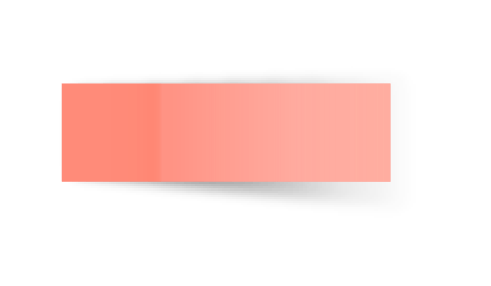 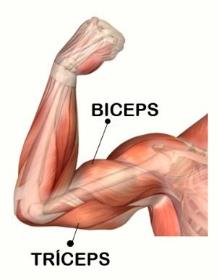 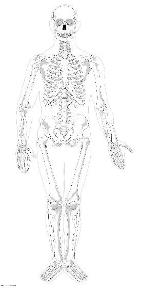 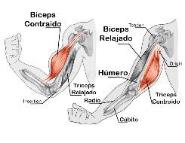 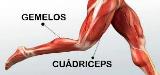 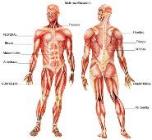 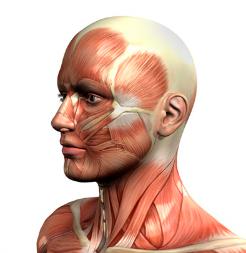 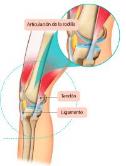 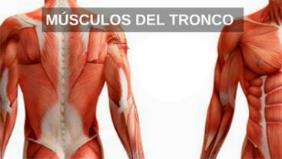 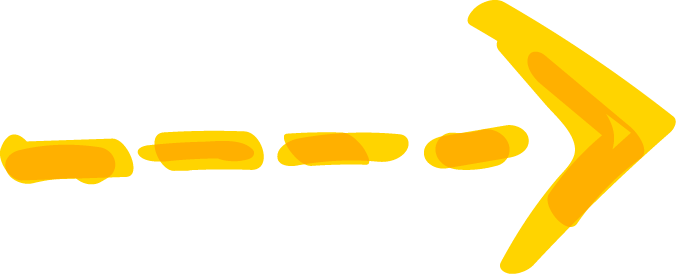 muchas
gracias
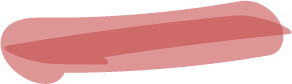